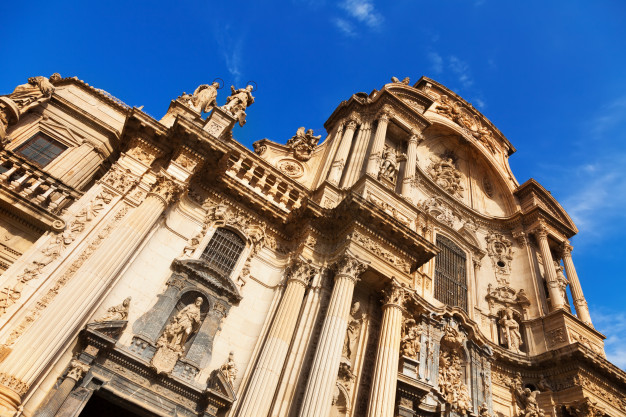 A barokk építészet
www.freepik.com
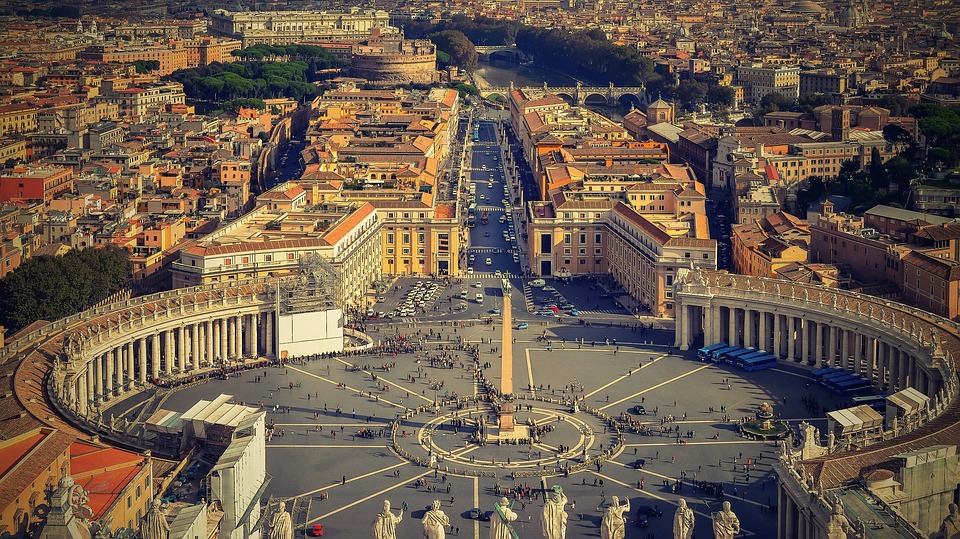 Vatikán, Szent Péter tér
Pixabay.com
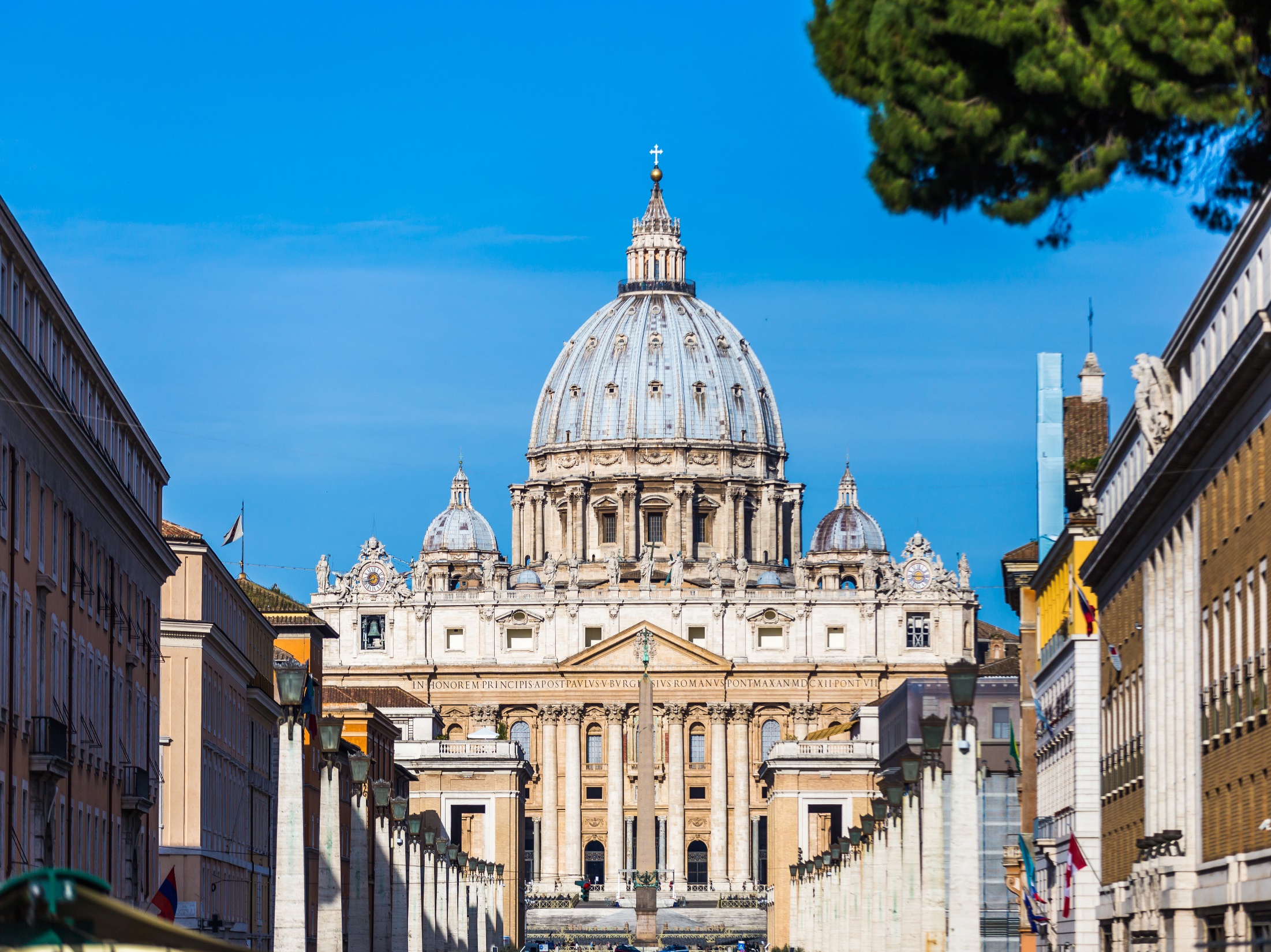 Vatikán, Szent Péter Bazilika
www.freepik.com
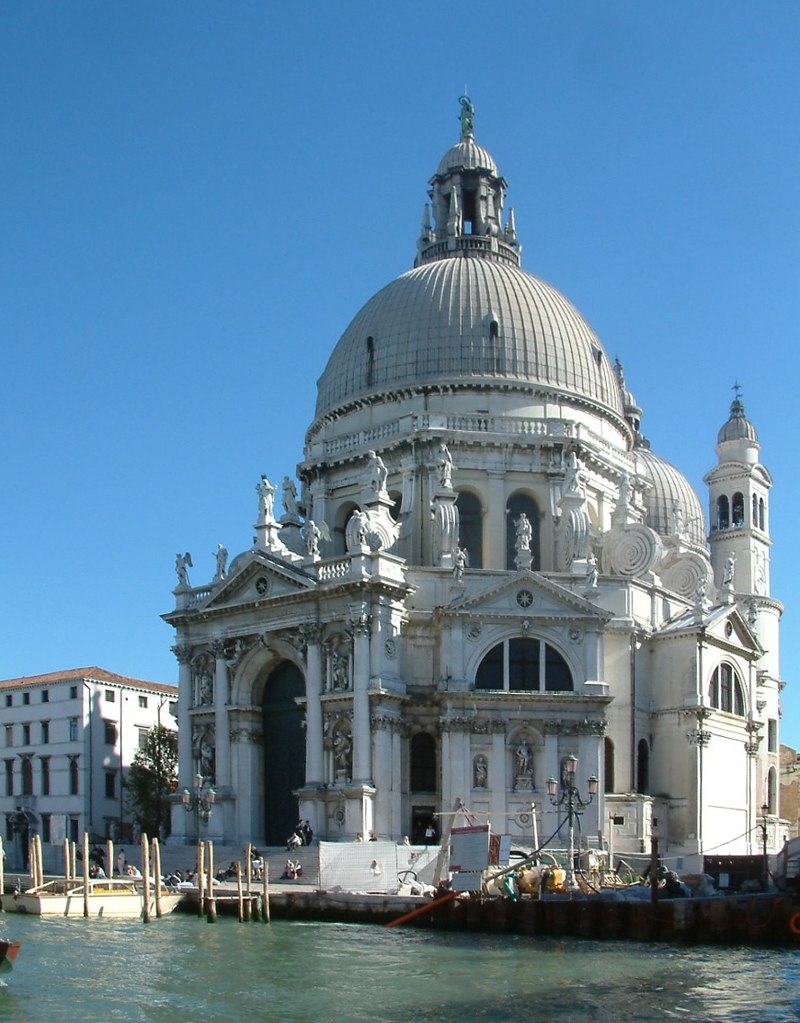 Velence, Santa Maria della Salute
hu.wikipedia.org
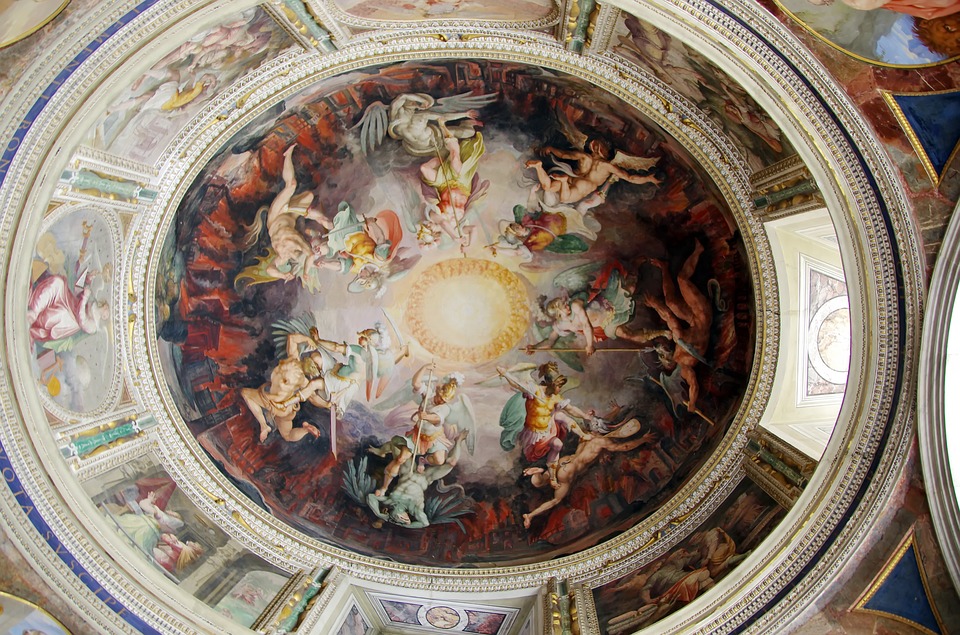 Pixabay.com
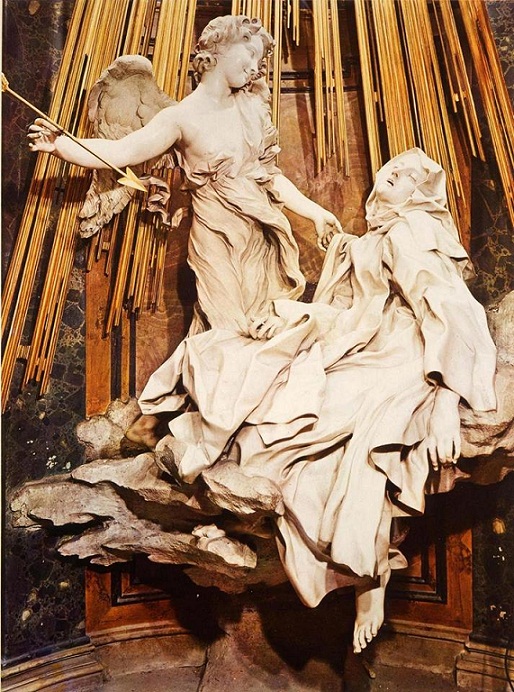 A barokkszobrászat
hu.wikipedia.org
hu.wikipedia.org
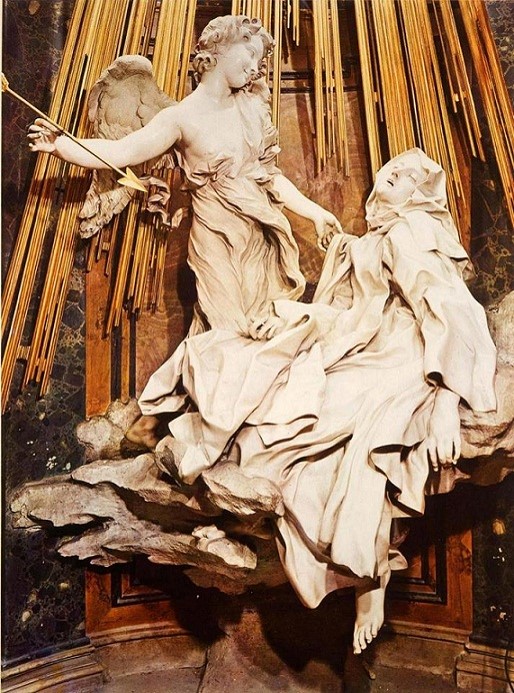 Bernini: Szent Teréz extázisa
„vallásos extázis”
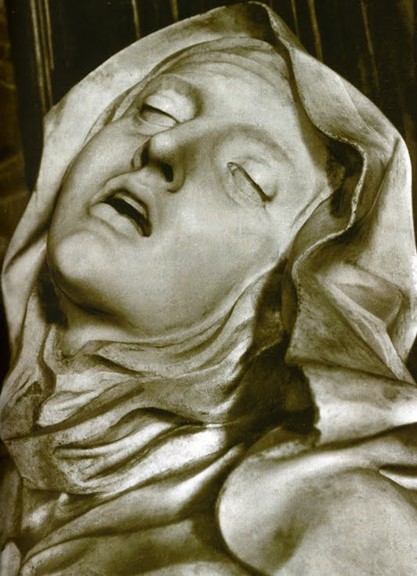 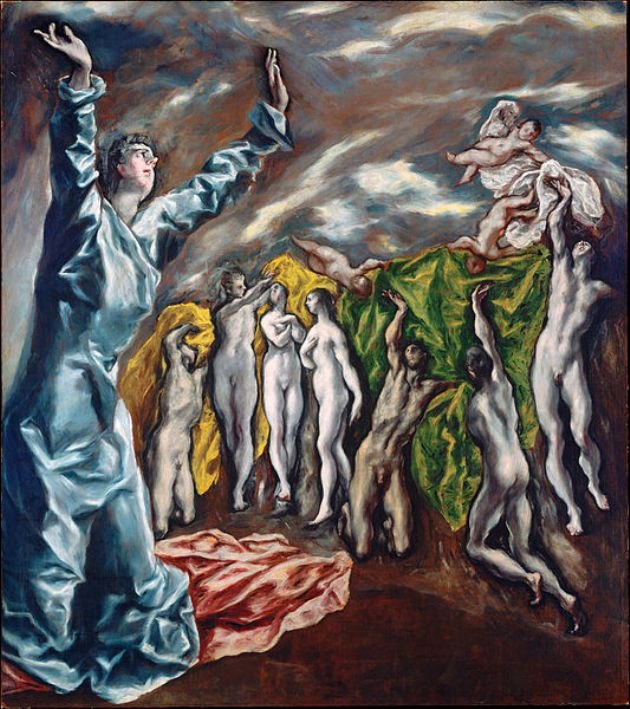 A barokkfestészet
hu.wikipedia.org
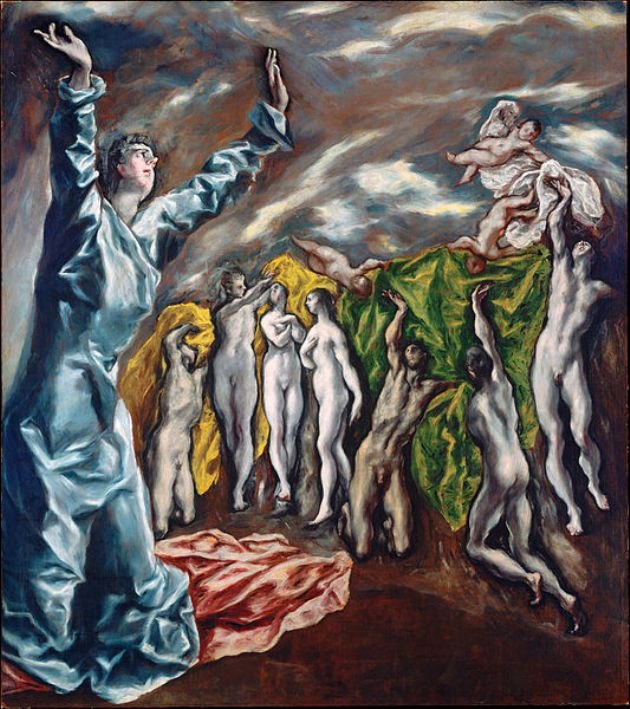 El Greco: Az ötödik pecsét feltörése
látomásszerűség
hu.wikipedia.org
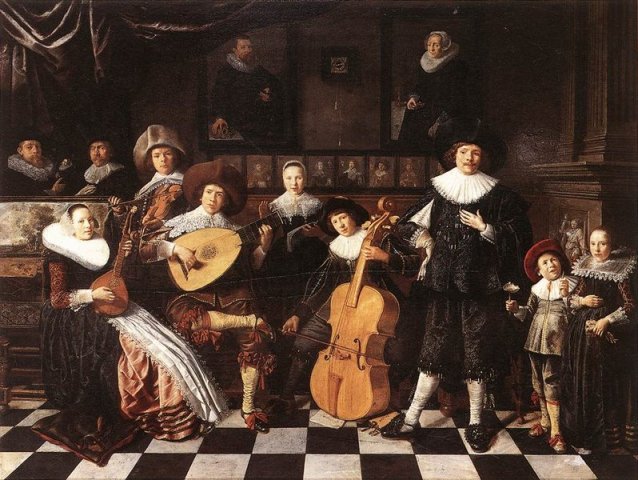 A barokk zene
hu.wikipedia.org
1600-1750
1600-Az opera műfajának megjelenése1750-Johann Sebastian Bach halála
Barokk zeneszerzők:Johann  Sebastian BachAntonio VivaldiJean-Babtiste LullyGeorge Friedrich Händel
hangszeres zene: már nemcsak az ének kísérete, hanem önállóan is szerephez jut
polifónia: minden szólam egyenrangú, nincs főszólam
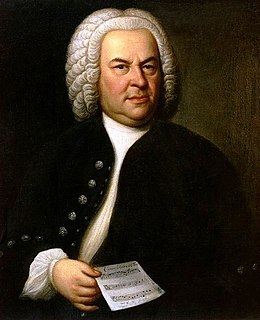 Ki ő?
Johann Sebastian Bach.
hu.wikipedia.org
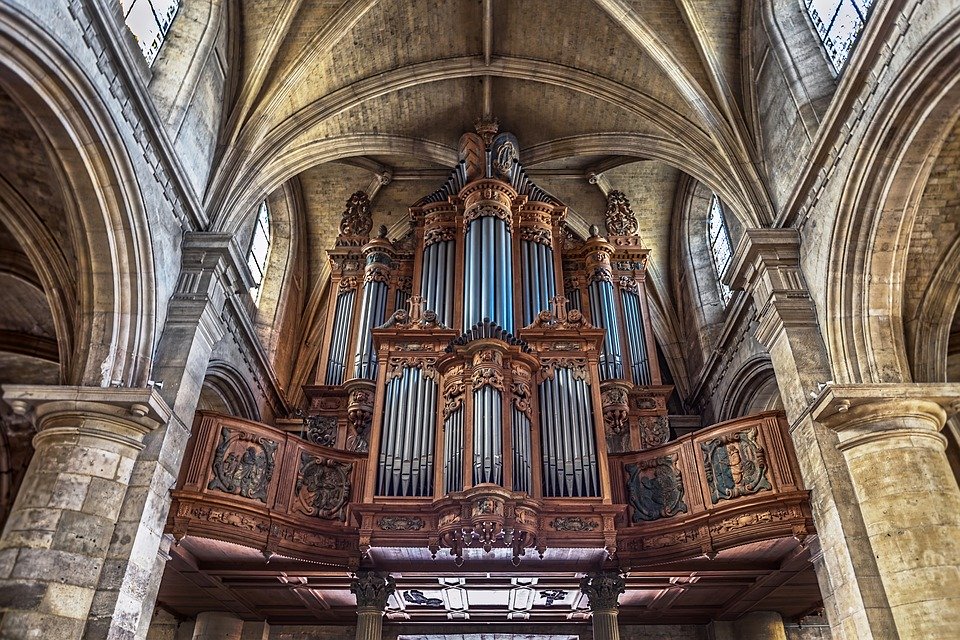 Pixabay.com